Building Strategic Partnerships
Becoming a Leader of Significance
What is a Strategic Partnership?

An agreement between two or more organizations that creates shared benefit and accepts shared risk of equal or similar value.
Examples of Supply Chain
Film industry (opening credits J.J. Abrams’ Bad Robot & Paramount)
Automobiles (Toyota makes engines for Lotus sports cars)
Technology (Intel makes processors for computer manufacturers)

Brainstorm examples of potential and/or current alliances….
Why strategic partnerships?
Cut costs
Streamline processes
Improve quality
Examples:
Integration Partnerships			Financial Partnerships
Uber and Spotify					Accounting Services
Nike and Apple

Technology Partnerships
IT Service
Web Designer
Social Media
[Speaker Notes: For instance, Uber and Spotify partnered together to create their “Soundtrack for Your Ride” campaign. In this effort, each brand relied on the other’s technology to create an extraordinary experience for customers. While waiting for their Uber ride to arrive, passengers can connect to their Spotify accounts and control the playlist they’ll be hearing during their trip.
On top of providing a pleasurable ride experience for passengers and improved ratings for drivers, the integration also positioned each brand in a positive light, likely gaining return customers in the process.
Another fantastic example of a strategic integration partnership is the agreement between Nike and Apple. Beginning in the early 2000s, Nike and Apple began pairing their respective products and technology to create what would eventually become Nike+. Upon buying the specific fitness shoes and apparel, customers can pair their products with their Apple iPhone or Watch to track fitness progress and achieve other health goals.]
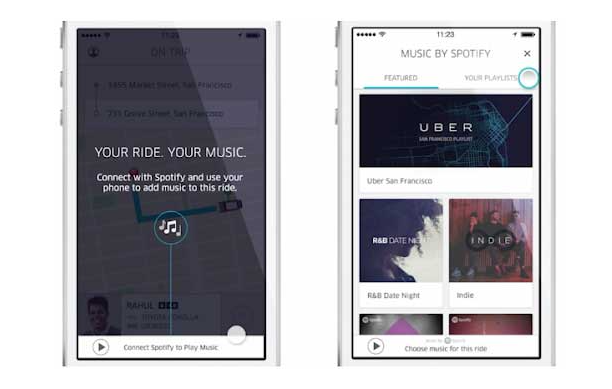 Uber & Spotify
Riders can stream Spotify playlist.
Makes the Uber experience feel more personalized.
Encourages rider to subscribe to Spotify Premium.
Rivals do NOT provide
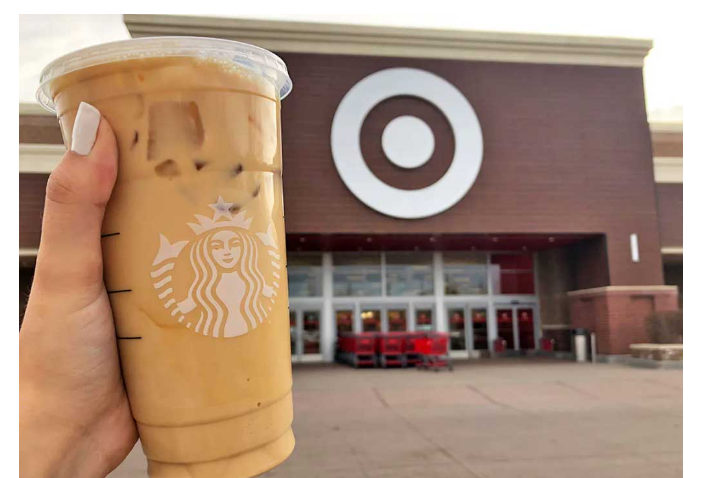 Starbucks & …
Target – 
Brands share similar audience 
Alliance formed in 1999

Barnes & Noble
Provides customers another reason to visit a physical B&N.
Expands Starbucks audience and boosts sales
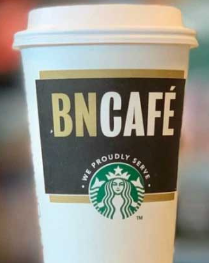 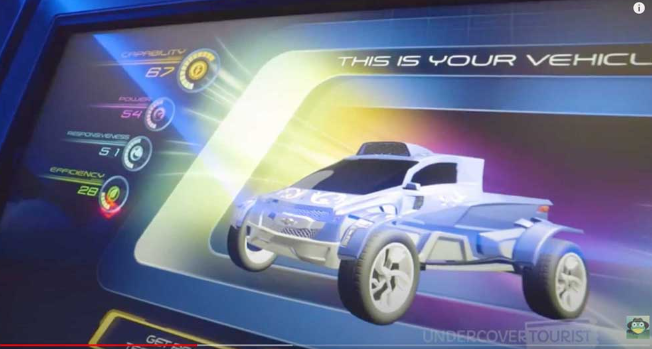 Disney & Chevrolet
Created a one-of-a-kind experience that leverages the competencies of both brands
Test drive a vehicle THEY designed
Create a Chevrolet commercial of the car THEY designed
Chevrolet gains brand exposure
Disney benefits with an immersive ride experience for guests
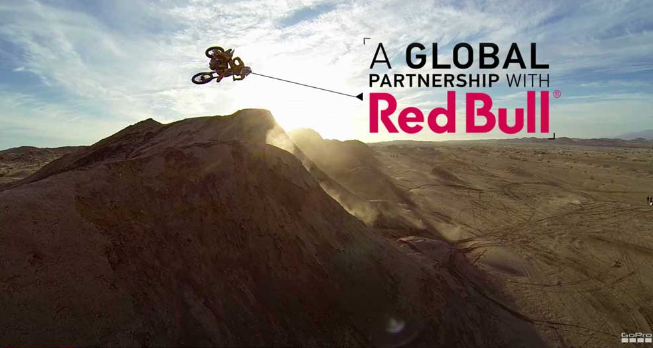 Red Bull & GoPro
Partnership began in 2012
Formed Strategic Alliance for extreme sports events
Connect to audiences who seek high-level thrills
Apple Pay & MC
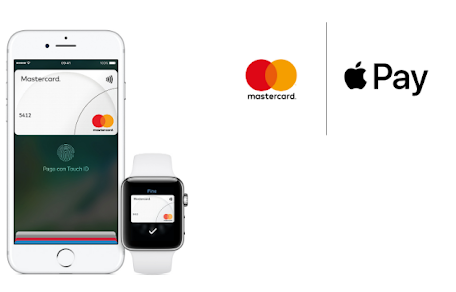 Apple Pay system has changed the way people use their credit cards forever!
MC was the first company willing to support the new technology.
Only MC customers could pair their card with iPhone
NOW they have launched Apple Card credit card
Types of Alliances
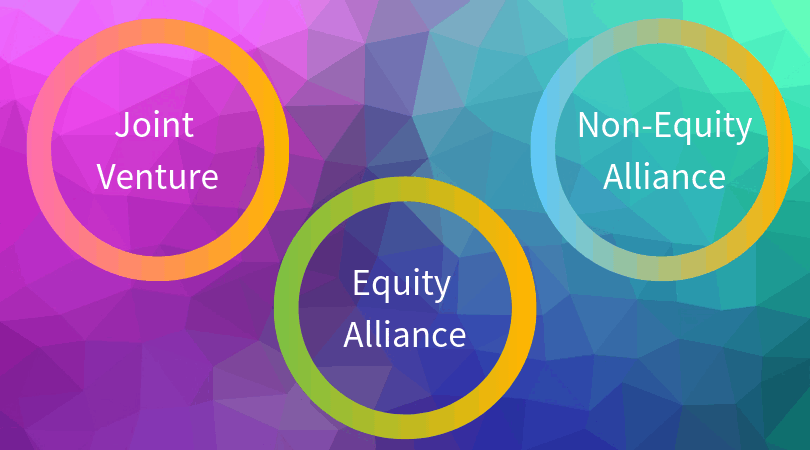 Joint ventures
Equity alliances
Non-equity alliances
Partnerships
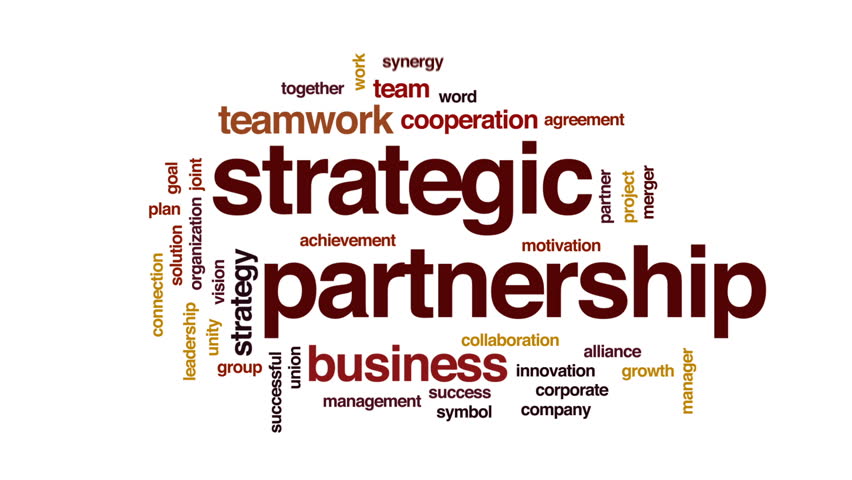 Discipline
Develop the framework
Explore Structures
Manage Relationships
Your organization requires a new competency or capability that, while important as an enabler to future success, will not become foundational to your business model in the future.

You’re pursuing a high-risk strategy and/or entering uncertain market conditions.

Your brand doesn’t have permission to play in the areas you’re pursuing and you require another brand’s equity to endorse this evolution or transformation.

You’re seeking to broaden your reach and engage with new audiences.

Scenarios where maintaining independence of brand, processes and customer relationships is advantageous.
Factors to Consider
4 Pillars of Success
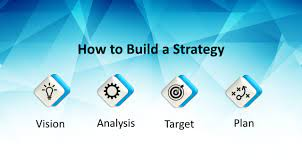 Strategic Partnerships
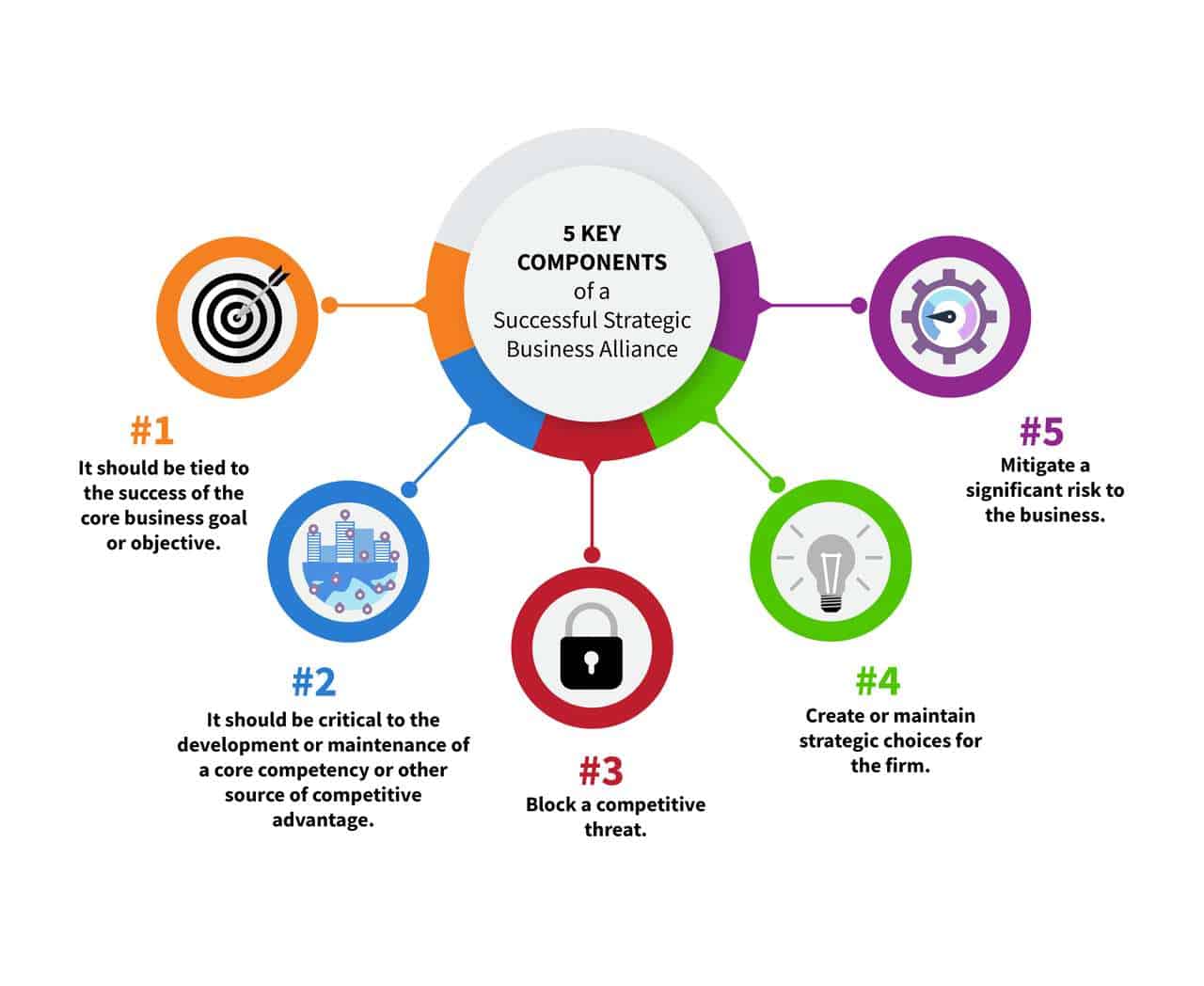 Will it help you reduce costs AND increase your bottom line?
Will it help mitigate risk? (example provider is bonded and insured can you remove or reduce costs)
Will it help accomplish common goal?
Will it improve competitive advantage?
Will it block a common threat?
Affinity Marketing
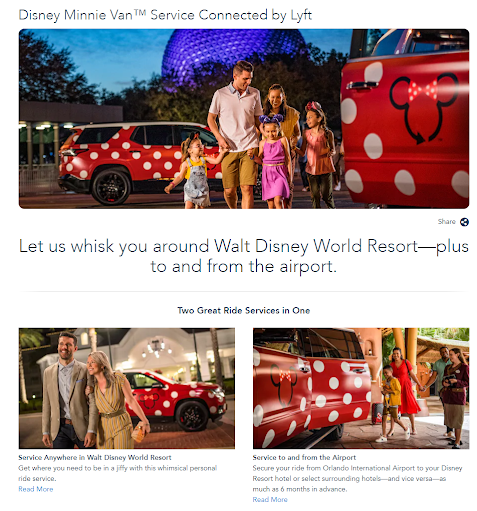 Examples
Taco Bell & Doritos
Disney Minnie VanTM  & Lyft
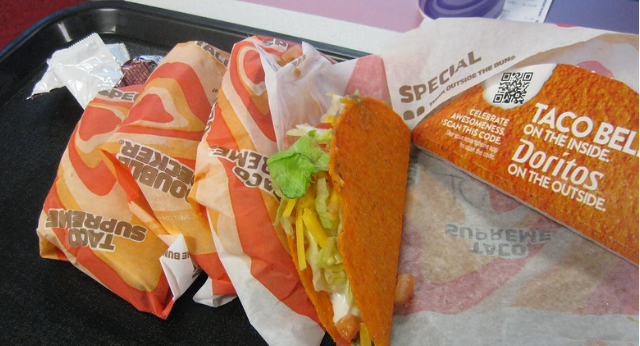 Kelly R Hall, IOM CCE MSL
President/CEO
Longview Chamber of Commerce
(903) 237.4004
khall@longviewtx.com